Payment of bonus act ,1965
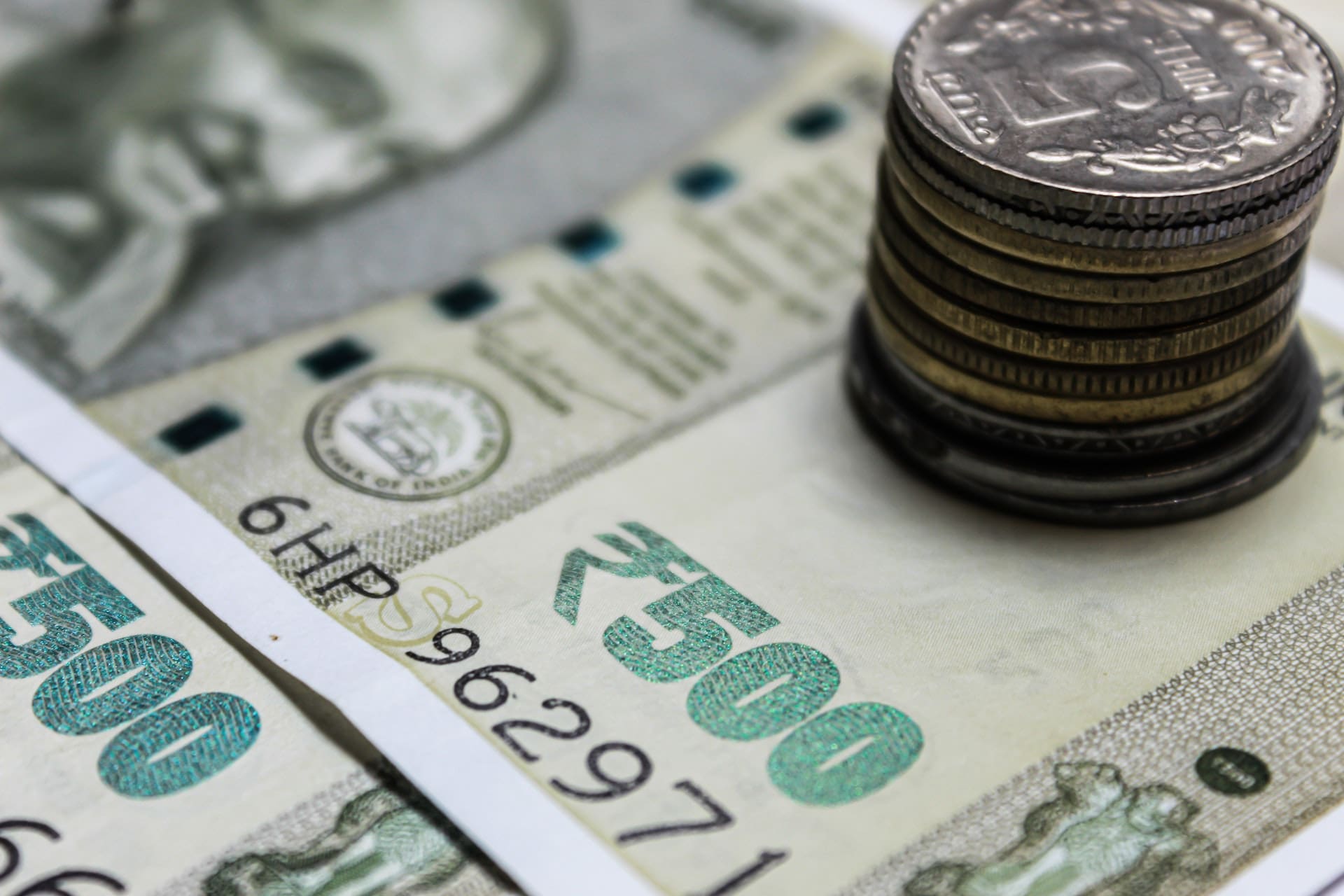 Dr. Srinibash Dash
Associate Professor & Head
School of Management
Gangadhar Meher University
PAYMENT OF BONUS ACT,1965
Introduction :
      The Payment of Bonus Act,1965,provides a statutory obligation for employers to share the success of their business with employees by paying an annual bonus . The Act ensures equitable sharing of profits and fosters a sense of ownership among workers.

 Objective :
 To provide a reward to employees for their contribution  to the company’s success.
  To establish a legal framework for paying bonuses based on profits or productivity.
KEY PROVISIONS
Payment :
Bonus must be paid within 8 months of the close of the accounting year.
Can be paid in cash or transferred electronically.

Forfeiture of bonus : (employee not eligible )
 if they are dismissed for fraud.
If they engage in violent behaviour.
If they misappropriate or damage property of the employer.
Applicability :

 Applies to both public and private sectors but excludes charitable institutions.
Not applicable to certain classes of employees, such as managerial staff.
Applies to factories and establishments employing 20 or more workers.
Covers employees earning up to Rs.21,000 per month (2015 amendment)
Employees must have worked for at least 30 days in the year to qualify .
CALCULATION OF BONUS
Calculation of Bonus  
Minimum Bonus - 8.33% of the employee’s salary
Maximum Bonus – 20% of the employee’s annual salary.

 Bonus calculated Based on profits 
Available Surplus : the portion of profits available for distribution after deducting certain allowances like depreciation , taxes, etc.
Allocable Surplus : 67% of the available surplus for companies not controlled by the Govt. (60% for the companies controlled by the government).
AMENDMENTS TO THE ACT
1976 Amendment :- minimum and maximum bonus percentages.
 1985 Amendment :- strengthened provisions for penalties and disputes.
 2015 Amendment :-
  Wage Ceiling Raised : Eligibility+ wage limit increased from 10,000 to 21,000 per month 
 Bonus Calculation Ceiling :  based on maximum salary of 7,000 per month or the minimum wage ,whichever is higher .
CASE STUDY
Case :  XYZ Ltd.

Scenario :  XYZ Ltd. employs 60 workers and earns a gross profit of Rs.10,00,000.After deducting depreciation ,taxes and other deductions, the available surplus is Rs.4,00,000. The company has decided to distribute the bonus to all eligible employees equally.

Task : calculate the bonus amount per employee.
Solve the Case study
Solution :

   1. Allocable surplus = 67% of Rs.4,00,000 = Rs. 2,68,000  
   2. Number of eligible employees = 70   
   3. Bonus per employee = Rs. 2,68,000/60 = 4,467

Outcome :  Each eligible employee receives Rs. 4,467 as a bonus .
CONCLUSION
The Payment of Bonus Act ,1965 is a significant of labor laws in India aimed at promoting equitable distribution of profits among employees .
It seeks to reward employees for their contribution to an organization’s success while maintaining  a balance between the rights of workers and the financial capacity of employers.
It helps to build a industrial harmony and fostering a partnership between employers and employees.
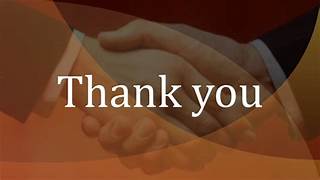